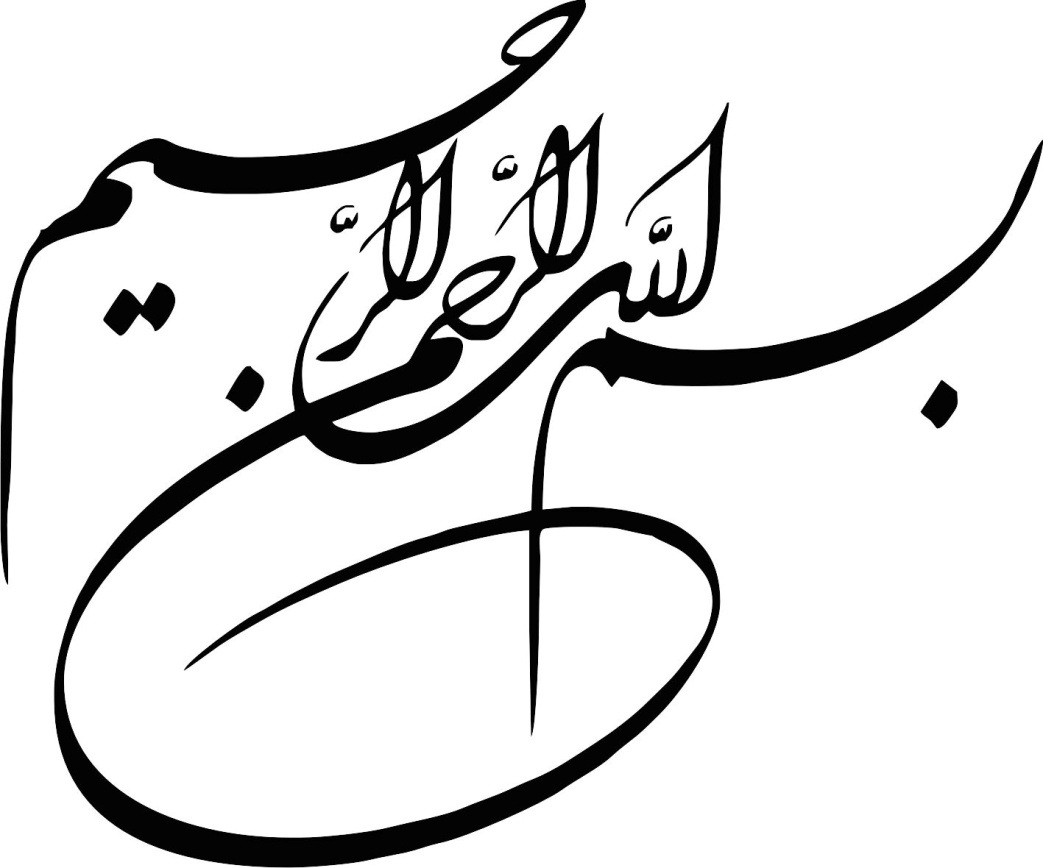 1
علم ديني
علم: علم بودن علم در گرو چيست؟

ديني: ديني بودن علم در گرو چيست؟
آيا علم، اسلامي و غيراسلامي دارد؟
تلقي رايج
1- علم بودن در گروي «استفاده از روش تجربي» است.
2- اسلامي بودن يک محتوا در گرو «استناد به متون ديني» است.
نتيجه: «علم اسلامي» ترکيبي بي‌معناست.

نقد:
1- آيا شناخت واقعيت، منحصر در استفاده از روش تجربي است؟
2- آيا نظرات منافقان و خوارج، اسلامي است؟
نکته: نزاع علم و دين، مساله تمدن غربي است يا تمدن اسلامي؟
در اسلام، اين دو همراه هم رشد يا افول کرده‌اند. 
حداکثر، 
بحث رابطه عقل و وحي (به عنوان دو ابزار شناخت) بوده، 
نه رابطه علم و دين (دو مجموعه معرفتي در مقابل هم)

(ضرورت تغيير مبنايي حل مساله)
قسمت اول:مباحث تئوريک
الف. بررسي مساله از منظر مباحث مربوط به علم
دو نکته روش‌شناختي
تفکيک مباحث معرفت‌شناسي از فلسفه علم 
	(گزاره معرفتي يا نظام معرفتي)

تفکيک دو سنخ تحليل:
«منطقي- فلسفي»   يا   «تاريخي- جامعه‌شناختي»
تفاوت تلقي از علم در فرهنگ اسلامي و غربي
تلقي اسلامي
درصدد يافتن حقيقت، ذومراتب، داراي فضيلت، قرين ايمان

تلقي غربي: مفهوم امروزي «science» 
درصدد تسلط بر عالم و آدم، حسي وتجربي (تقليل‌گرا)
«science» چيست؟
معرفي اجمالي دو جريان علم‌شناسي در غرب
الف: پوزيتيوست‌ها: فقط آنچه تجربي است علم است. پس دين و اخلاق و هنر و سياست و ... خارج از علم است. 
مثال: طبقه‌بندي ISI  در تفکيک علوم اجتماعي «social science» از علوم انساني «humanities»

ب: پست‌پوزيتيويستها: «تجربه ناب» نداريم، بلکه تجربه‌ها آميخته است با پيش‌فرضها، ارزشها و ... . پس علم واقعا يک مجموعه معرفتي نيست، بلکه يک پديده فرهنگي است و لذا نسبي است.
ويژگي هاي علم و معرفت نزد پوزيتيويسم
ويژگي‌هاي معرفت نزد پساپوزيتيويسم
جمع‌بندي علم در فضاي فکري غرب
ملاک علم روش تجربي است
 اما فهميده‌ايم که روش تجربي ناب وجود ندارد
 پس:
 
پوزيتيويسم: چاره‌اي نداريم؛ تا حد امکان سعي مي‌کنيم مولفه‌هاي غيرتجربي (پيشفرضها، ارزشها، نقش عالم و ...) را کنار بگذاريم

پساپوزيتيويسم:فرقي بين علم و غيرعلم نيست (نسبيت‌گرايي)
ورود اين نگاه به جامعه ما
محوريت روش تجربي در تحليل علم

نگاه پوزيتيويستي (فضاي مخالفان علم ديني)

 تفکيک روش تجربي از روش عقلي و نقلي

نگاه پساپوزيتيويستي (فضاي برخي موافقان علم ديني)

 جدي گرفتن مولفه‌هاي فرهنگي در علم
آيا روش تجربي را ملاک علم بودن علم دانستن و تفکيک روشي علوم (به روش تجربي و روش عقلي) منطقي و قابل دفاع است؟
ماده‌هاي مختلف قضيه در ذيل صورت واحد قياس قابل جمع است.
الف ب است + ب ج است = الف ج است.

تناقض بين محصول دو روش قابل قبول نيست.
با وجود آن اشکال مهم منطقي،
 چرا اصرار بر روش تجربي وتفکيک روشي اينقدر مهم و معروف گرديده است؟

سير نگاه به علم در غرب از بيکن تا کنت:
تبديل وظيفه علم از شناخت واقعيت به تسلط بر عالم

سير تفکر فلسفي غرب از دکارت تا کانت: 
تبديل وظيفه فلسفه از واقعيت‌شناسي به ذهن‌شناسي، و 
جدا شدن عرصه کار فلسفه از عرصه کار علم تجربي
معرفت چيست؟
معرفت حقيقي: گزاره اي که درصدد شناساندن واقعيت است. 
(درباره اشياي واقعي)

معرفت اعتباري: گزاره اي که درصدد جعل واقعيت است. 
(درباره اموري که واقعيتشان به اراده انسان وابسته است)
علم چيست؟
هرجا که مجموعه‌اي از مسائل (گزاره هاي معتبر معرفتي) در کنار هم يک نظام معرفتي منسجم پديد آورد،‌ که دو قسم است:
علوم حقيقي: درباره واقعيت عيني موجود (علوم پايه، فلسفه و ...)
علوم عملي و ابزاري: وسيله‌اي براي رسيدن به هدفي معين
ابزار مفاهمه: زبان شناسي، علوم اطلاعات و ارتباط، اصول فقه 
ابزار بررسي اعتبار علوم: منطق، روش شناسي و...
ابزار تصرف در طبيعت (تکنولوژي): علوم مهندسي، علوم پزشکي و ...
ابزار تصرف در زندگي انساني (علوم انساني): اخلاق، سياست، اقتصاد، حقوق و ...
نکته: مزايا و معايب تخصصي شدن علم و تکنولوژي
مزيت مهم: امکان رشد و پيشرفت 

عيب مهم: علوم ابزاري ذاتاً تقليل‌گرا هستند.
ابعاد ديگر را نمي‌بيينند و مدل زندگي را عوض مي‌کنند:
در عرصه تصرف در طبيعت: مشکلات زيست محيطي و ...
در عرصه زندگي انساني: معضلات فرهنگي و اجتماعي و ...

راه حل مدرن: علوم ميان‌رشته‌اي
آيا اين راه موفق است؟ آيا راه حل ديگري ممکن است؟
اصلاح مبادي و مباني (پيش‌فرض‌ها!)راهي براي غلبه بر تقليل‌گرايي
سه سطح تحليل و شناخت اشياء:
1- رويکرد مصداقي-تجربي  extensional 

2- رويکرد مفهومي-ماهوي  intentional

3- رويکرد وجودي           existentional
حکمت عملي (جايگاه غايات در علم)راهي براي غلبه بر جدايي اخلاق از علم
آيا ارزش‌ها ريشه در واقعيات ندارند؟

اشاره‌اي به ديدگاه هيوم و کانت

راه‌حل:تحليل وجودشناختي غايات (واقعي بودن غايت)
نقش و جايگاه عالم در علم
ماشين منطقي يا صاحب نظر؟ 
توليد کارخانه اي پژوهشگر يا تربيت انديشمند؟
تکنولوژي براي انسان يا انسان براي تکنولوژي؟
هدف نظام آموزشي مدرن: جهت گيري شغلي يا علمي (علم براي ثروت و  ...، يا علم براي حقيقت جويي)؟

آيا اخلاق در عالم شدن انسان اثري دارد؟
نحوه شکل گيري علم در ضمير عالم
1- درهم تنيدگي ابعاد معرفتي و اخلاقي در وجود انسان
دليل: - عمل پژوهش يک فعل ارادي است
       - هرفعل ارادي غايتمند است.
نتيجه: خواسته من در جهت‌گيري و برنامه پژوهشي من موثر است.
راهکار: الف. بودايي (بي‌جهتي) 		ب. اسلامي (حقيقت‌جويي)
2- دريافت علم از مراتب بالاتر وجود
دليل: معطي شيء، فاقد شيء نيست.
نتيجه: نقش سنخيت بين معطي و گيرنده در دستيابي به حقيقت
رفع اشکال در کافران: توجه به دو وصف رحمانيت و رحيميت در دريافت علم
جمع‌بندي بحث علم
در موضوع واحد، از همه منابع و ابزارهاي شناخت (حس، برهان، شهود، وحي) به تناسب موضوع مي‌توان استفاده کرد.

هم بحث پيش‌فرض‌ها و هم بحث ارزشها قابليت بحث معرفتي دارند (مبادي تصوري و تصديقي، حکمت عملي)

علم ربط وجودي با عالم دارد.
ب. بررسي مسالهاز منظر مباحث مربوط به دين
1- آيا قبول دين امري معرفتي است يا غيرمعرفتي؟
نحوه حل مساله: چگونگي پذيرش و باور به نبوت
دليل: تحقيقي بودن اصول دين

ثمره بحث: گزاره هاي متون ديني، معرفت‌زاست و مي‌توان گزاره هاي متون ديني را در مباحث علمي استفاده کرد.
2- عرصه مداخله وحي در مسائل مختلف انسان (علمي و عملي) چقدر است؟ (مساله انتظار بشر از دين)
روش حل مساله: درون‌بيني يا ...؟
ثمره بحث: 
گزاره هاي متون ديني، با ساير گزاره‌هاي نظري (حسي، برهاني و شهودي) و عملي (ارزشها، سياست و ...) چه نسبتي برقرار مي‌کند؟ (يعني آيا عرصه‌هايي مجزا از همديگرند يا متداخل؟)
دو نتيجه بحث قبل
1- ضرورت جدي گرفتن گزاره هاي وحياني در علم=يومنون بالغيب (اگر باور کنيم آزمونهاي ويرانگر وجود دارد و عقل تنها کفايت نمي‌کند: مشکلات زيست محيطي و انساني) 

2- درک جديدي از قلمروي نفوذ گزاره وحياني درعرصه هاي زندگي
نومن ببعض و نکفر ببعض
اصلوتک تامرک ان يترک ما کان يعبد آبائنا او ان نفعل في اموالنا ما نشاء
ان نتبع الهدي معک نتخطف من ارضنا
انما اوتيته علي علم عندي
3- آيا دين فقط گزاره‌هاي وحياني را معتبر مي‌داند يا ساير گزاره‌هاي معرفتي (نظري يا عملي) را هم قبول مي‌کند؟ و در صورت دوم، اگر تعارضي بين آنها رخ دهد، چه مي‌کند؟
نکات بحث: 
خالق همان رب است، پس کتاب خلقت و کتاب شريعت بر هم منطبق است.
مساله همان مساله حجيت در علم اصول است. (حجيت عقل)
تعارض بين عقل (گزاره‌هاي معرفتي غيروحياني يا «فهم» ما از خلقت) و نقل (فهم ما از وحي) است نه بين عقل و دين. دين مجموع عقل و نقل است.
راه رفع تعارض، توسعه مباحث «تعادل و تراجيح» است: 
همان گونه که بين جملات وحي (قرآن و حديث) تناقضي نيست؛ و تعارض بين يک جمله معتبر و يک جمله غيرمعتبر، يا تعارض بين دو «فهم» از جملات وحي است؛ بين فعل تکويني خدا و فعل تشريعي او نيز تعارضي نيست؛ و تعارض بين «فهم» ما از فعل خدا و «فهم» ما از سخن خداوند است.
4- شرط مطلوب دين شدن يک علم
1) استفاده از منابع مورد قبول اسلام (عقل و نقل) (= محتواي صحيح)
	اِئْتُونِي بِكِتَابٍ مِّن قَبْلِ هَذَا أَوْ أَثَارَةٍ مِّنْ عِلْمٍ إِن كُنتُمْ صَادِقِينَ (احقاف/4)
2) در راستای غایات مطلوب بودن (= قرب خدا= تقرب به حقیقت محض)
	علم منافق (سوره منافقون، آیه 1)، اضلال با قرآن (يُضِلُّ بِهِ كَثِيراً - بقره/6)
3) مبتنی بر مبانی صحیح (= درک صحیح) 
	خوارج (کلمه حق یراد بها الباطل)، وَمِنْهُمْ أُمِّيُّونَ لاَ يَعْلَمُونَ الْكِتَابَ إِلاَّ أَمَانِيَّ وَإِنْ هُمْ إِلاَّ يَظُنُّونَ	(بقره/78) لَّيْسَ بِأَمَانِيِّكُمْ وَلا أَمَانِيِّ أَهْلِ الْكِتَابِ (نساء/123)
علم مطلوب دين
«انما العلم ثلاثة : آية محکمة، أو فريضة عادلة أو سنة قائمة؛ و ما خلاهنّ فهو فضل» (اصول کافي، ج1، ص‌32)
يعني هر علمي که واقعا به حقيقت مرتبط باشد (نظري) يا در راستاي تحقق حق به کار آيد (عملي)؛ و از آنجا که خدا ريشه و پشتوانه و اصل همه حقايق است، نگاه توحيدي بايد در هر شناختي (چه نظري، چه عملي) حضور داشته باشد؛ و هر شناختي که از خدا غافل باشد، فضل هست، اما علم نيست؛ يا به تعبير ديگر، علم هست، اما علم مطلوب نيست: 
يَعْلَمُونَ ظَاهِراً مِنَ الْحَيَاةِ الدُّنْيَا وَهُمْ عَنِ الْآخِرَةِ هُمْ غَافِلُونَ (روم/7)
قسمت دوم:مباحث عملي
راهکارهايي برايزمينه‌سازي تحقق علم ديني
1ـ در برنامه‌هاي آموزشي و درسي
ورود مباني نظري، معارف عملي و غايات اسلامي
	
ارائه نگرش‌هاي اسلامي در باب کل جهان و جهان‌بينيِ صحيح (متناسب با هر رشته‌ علمي)
استخراج مباني ارزشي هر علمي و تبيين جهت‌گيري‌هاي مطلوب در آن علم
استخراج مسائل فقهي و اخلاقي مربوط به هر رشته علمي براي ارائه چارچوب‌ ارزشي حاكم بر روش‌هاي پژوهشي
از حيث نحوه ورود و آموزش مباحث غربي	
تبيين نگاه كلان به علوم مختلف به منظور تبيين جايگاه خود در قبال سايرعلوم
جايگزيني رويكرد «نظريه‌پرداز»‌پرور رابه جاي رويكرد «كارشناس»‌پرور
نشان دادن و تبيين و نقادي مباني مغاير با نگاه ديني نهفته در دل آموزش‌ علوم
در برنامه‌هاي تربيتي و پرورشي
در گزينش معلم و متعلم

در فضاي علم‌آموزي و محيط علمي

در روش‌هاي آموزش و پژوهش
3ـ از حيث نظام رسمي علم (ساختارهاي فرهنگي حاكم بر دانش و پژوهش)
آيا علم و نظام علمي بايد تنها مسير شغل باشد؟ 
	(جايگاه مدرک در نظام اجتماعي)
نظام اعتباربخشي به پژوهش‌ها
نوع هدايت تحصيلي (آيا نظام حوزوي هم جايگاهي دارد؟)
جايگاه و نسبت مباحث اسلامي با ساير مباحث علمي
نظام علمي واحد يا دوگانه حوزه و دانشگاه؟
پيشنهادات کوتاه‌مدت و ميان‌مدت  در مورد حوزه و دانشگاه	
وضعيت و نقش ساير نهادهاي اجتماعي مرتبط با علم در کشور
...
والسلام عليکم و رحمة الله و برکاته